PRESTA ATENCIÓN
en las reuniones
Aproximadamente el 93 % de tu trabajo depende de tu capacidad para hacer esto. ¿No sería más eficiente compartir ideas en una clase de 400 personas que en una reunión de equipo? Mantener un grupo de trabajo también es trabajo importante. No rompas la cadena invisible con actitudes poco profesionales si puedes evitarlo...

Prestar atención tiene recompensa. Te permite diferenciar entre un jefe que solo da órdenes y un verdadero miembro del equipo. También te ayuda a entender lo que se espera de ti. Aprendes comunicación, responsabilidad y colaboración cuando realmente escuchas. Ignorar esto daña al equipo y te hace parecer poco profesional.
PRESTA ATENCIÓN
en las reuniones
Aproximadamente el 93 % de tu éxito profesional depende de tu capacidad para prestar atención y comunicarte bien.
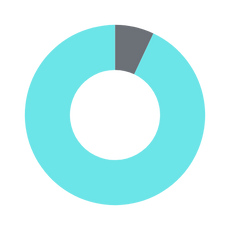 EL MUNDO REAL
es más divertido de lo que los adultos gruñones te han hecho creer
¿Es el mundo real solo algodón de azúcar y unicornios? NO
¿PERO PUEDES ENCONTRAR UN TRABAJO QUE AMES? SÍ
EL MUNDO REAL
es más divertido de lo que los adultos gruñones te han hecho creer
¿Es el mundo real solo algodón de azúcar y unicornios? NO
¿Pero puedes encontrar un trabajo que ames? SÍ
NO TE CONVIERTAS
No deberías poner una lápida sobre el aprendizaje.
en un dinosaurio
NO TE
CONVIERTAS
No deberías poner una lápida sobre el aprendizaje.
en un dinosaurio
TU PRIMER TRABAJO
puede que no tenga mucho que ver con tu carrera universitaria
Tienes 40 años para alinear tu trabajo con tu carrera… o para descubrir que tu carrera no necesariamente define lo que harás en la vida.
TU PRIMER TRABAJO
puede que no tenga mucho que ver con tu carrera universitaria
SER ADULTO
viene con una cantidad obscena de papeleo
Impuestos
Inscripción en el plan de pensiones
Atención médica
Contratos de alquiler
Declaraciones de ingresos personales
Currículums
Balance financiero
SER ADULTO
viene con una cantidad obscena de papeleo
Impuestos, pensión, atención médica, contratos de alquiler…
LÁNZATE A
el salvaje oeste de los trabajos paralelos
Tu capacidad para ganar dinero solo estará limitada por tu capacidad para moverte.
LÁNZATE A
el salvaje oeste de los trabajos paralelos
Tu capacidad para ganar dinero solo estará limitada por tu capacidad para moverte.